Причины неуспеваемостии пути их преодоления
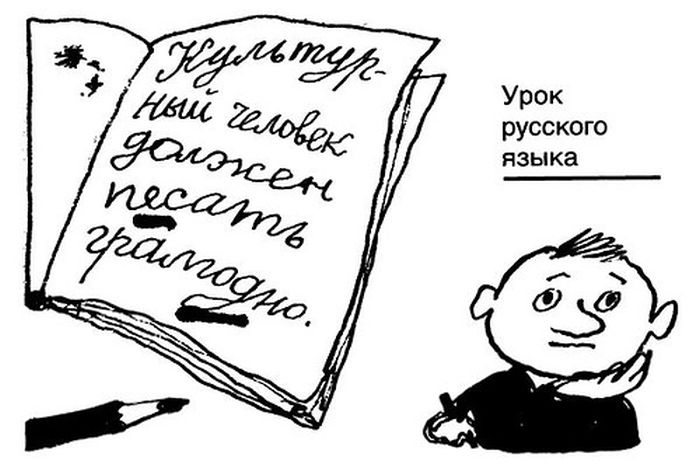 Признаки неуспеваемости
Ученик
не может сказать, в чем  трудность задачи, наметить план ее решения, решить задачу самостоятельно. Ученик не может ответить на вопросы по тексту, сказать, что нового он из него узнал. 
не задает вопросов по существу изучаемого
не активен и отвлекается в те моменты урока, когда идет поиск, требуется напряжение мысли,  преодоление трудностей
безразличен к успехам и неудачам
не знает на какое правило дано упражнение, не выполняет предписанных заданий, пропускает действия, не может проверить полученный результат
не может воспроизвести формулировку понятий, формул, доказательств; не понимает текста.
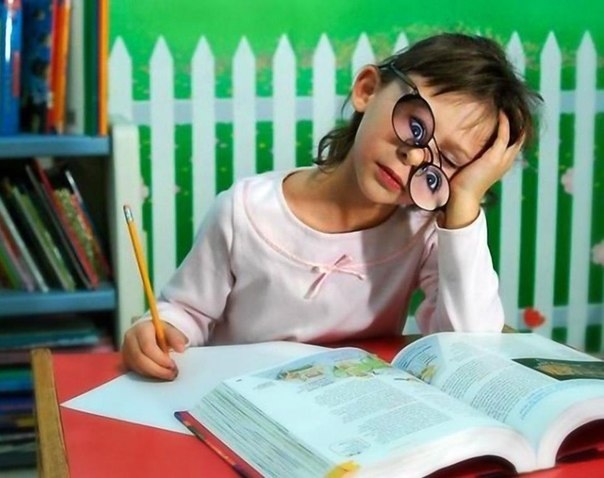 Причины неуспеваемости
Меры предупреждения неуспеваемости ученика
1. Всестороннее повышение эффективности каждого урока.2. Формирование познавательного интереса к учению и положительных мотивов.3. Индивидуальный подход к учащемуся.4. Специальная система домашних заданий.5. Усиление работы с родителями.6. Привлечение ученического актива к борьбе по повышению ответственности ученика за учение.